MODELLO DI CARTA DI PROGETTO
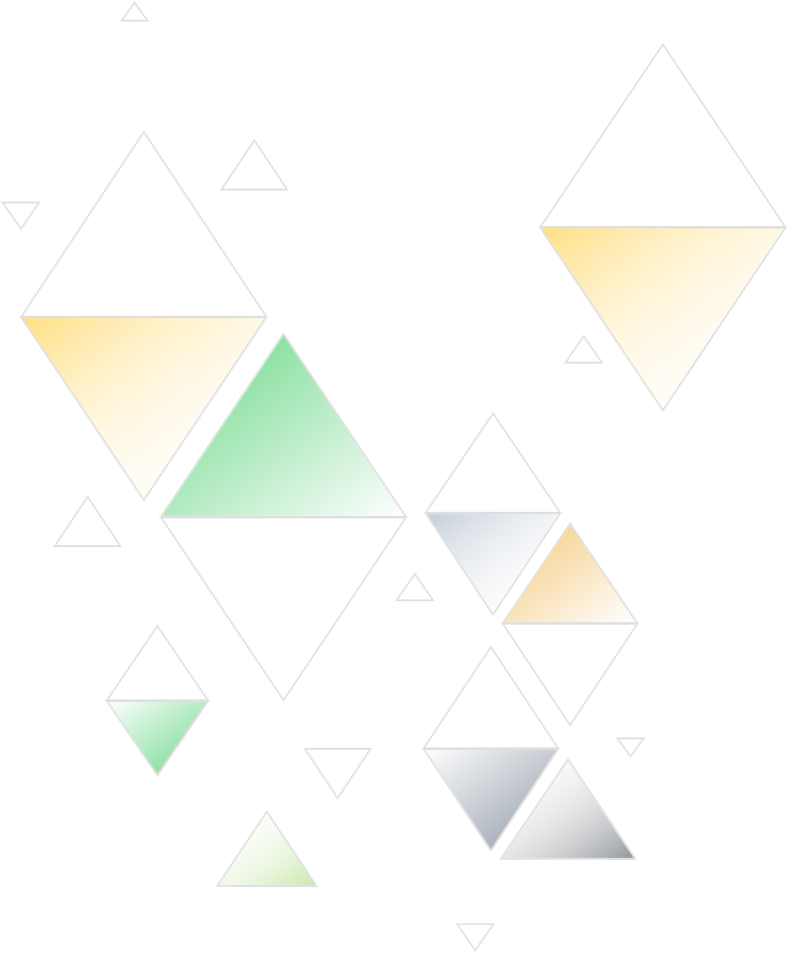 INFORMAZIONI GENERALI SUL PROGETTO
MODELLO DI CARTA DI PROGETTO
SOMMARIO
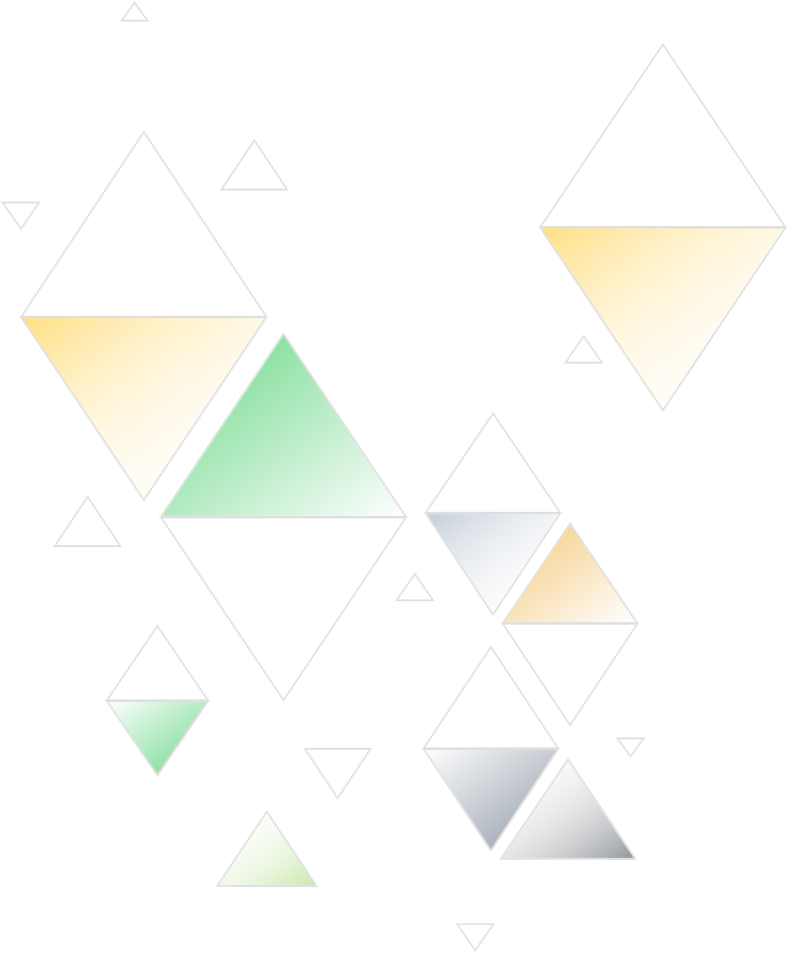 4
1
PANORAMICA DEL PROGETTO E AMBITO DEL PROGETTO
VANTAGGI & CLIENTI
2
5
RISCHIO, VINCOLI E IPOTESI
PROGRAMMA PROVVISORIO
3
6
RISORSE E COSTI
PREPARATO DA...
| CARTA DEL PROGETTO   SOMMARIO
RELAZIONE DI PROGETTO
1. PANORAMICA DEL PROGETTO
AMBITO DEL PROGETTO
RELAZIONE DI PROGETTO
PANORAMICA DEL PROGETTO E AMBITO DEL PROGETTO
2. PROGRAMMA PROVVISORIO
RELAZIONE DI PROGETTO
PROGRAMMA PROVVISORIO
3. RISORSE
COSTI
RELAZIONE DI PROGETTO
RISORSE & COSTI
4. VANTAGGI E CLIENTI
RELAZIONE DI PROGETTO
VANTAGGI & CLIENTI
5. RISCHI, VINCOLI E IPOTESI
RELAZIONE DI PROGETTO
RISCHI, VINCOLI E IPOTESI
6. PREPARATO DA
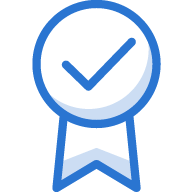 PREPARATO DA